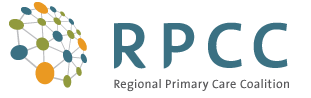 A Regional Perspective:County Health Rankings 2012 Compiled by the Regional Primary Care CoalitionMay 2012 | Draftwww. regionalprimarycare.org
Compiled by the Regional Primary Care Coalition 
www.regionalprimarycare.org
1
5/23/2012
Compiled by the Regional Primary Care Coalition 
www.regionalprimarycare.org
2
5/23/2012
[Speaker Notes: Overall for Virginia is 6,729, range is 3,663-14,197
Overall for Maryland is 7,428, range is 4,049-14,441]
5/23/2012
Compiled by the Regional Primary Care Coalition
3
[Speaker Notes: Overall in Virginia 13%, range 6-35%
Overall in Maryland 13%, range 8-20%]
Compiled by the Regional Primary Care Coalition
www.regionalprimarycare.org
5/23/2012
4
[Speaker Notes: Overall in Virginia is 3.2, range is 1.2-7.8
Overall in Maryland is 3.1, range is 2.4 to 4.4]
5/23/2012
Compiled by the Regional Primary Care Coalition 
www.regionalprimarycare.org
5
[Speaker Notes: Overall in Virginia is 3.2, range is 0.9 to 7.3
Overall in Maryland is 3.3, range is 2.6-4.7]
5/8/2012
Compiled by the Regional Primary Care Coalition
www.regionalprimarycare.org
6
[Speaker Notes: Overall in Virginia is 8.3%, range is 5.4-14.0%
Overall in Maryland is 9.2%, range is 6.7-12.9%]
5/23/2012
Compiled by the Regional Primary Care Coalition
www.regionalpriamrycare.org
7
[Speaker Notes: Virginia overall 19%, range is 6-35%
Maryland overall is 17%, range is 9-28%]
5/8/2012
Compiled by the Regional Primary Care Coalition
www.regionalprimarycare.org
8
[Speaker Notes: Virginia overall is 28%, range is 19-39%
Maryland overall is 28%, range is 18-40%]
5/8/2012
Compiled by the Regional Primary Care Coalition
www.regionalprimarycare.org
9
[Speaker Notes: Virginia overall 24%, range 17-38%]
5/8/2012
Compiled by the Regional Primary Care Coalition
www.regionalprimarycare.org
10
[Speaker Notes: Virginia overall is 16%, range 4-25%
Maryland overall is 15%, range is 9-22%]
5/8/2012
Compiled by the Regional Primary Care Coalition
www.regionalpriamrycare.org
11
[Speaker Notes: Virginia overall is 13 range is 5-41
Maryland overall is 12 , range is 6-33]
5/23/2012
Compiled by the Regional Primary Care Coalition
www.regionalpriamrycare.org
12
[Speaker Notes: Virginia overall is 35, range is 8-98
Maryland overall is 33, range is 13-69]
5/23/2012
Compiled by the Regional Primary Care Coalition 
www.regionalprimarycare.org
13
[Speaker Notes: Virginia overall is 14%, rante is 7-22%
Maryland overall is 13%, range is 8% - 21%]
5/23/2012
Compiled by the Regional Primary Care Coalition
14
[Speaker Notes: Virginia overall is 631:1, range is 12,831:1-137:1
Maryland overall is 713:1, range is 2,377:1-398:1]
5/23/2012
Compiled by the Regional Primary Care Coalition 
www.regionalprimarycare.org
15
[Speaker Notes: Virginia overall is 60, range is 36-187
Maryland overall is 66; range is 43-103]
5/23/2012
Compiled by the Regional Primary Care Coalition
www.regionalpriamrycare.org
16
[Speaker Notes: Virginia overall is 84%, range is 74% to 93%
Maryland overall is 81%, range is 76% to 90%]
5/23/2012
Compiled by the Regional Primary Care Coalition 
www.regionalprimarycare.org
17
[Speaker Notes: Virginia overall is 67%, range is 50% to 80%
Maryland overall is 68%, range is 63% to 80%]
5/23/2012
Compiled by the Regional Primary Care Coalition
www.regionalprimarycare.org
18
[Speaker Notes: Virginia overall is 65%, range is 21% to 87%
Maryland overall is 66%, range is 33% to 83%]
5/23/2012
Compiled by the Regional Primary Care Coalition
www.regionalprimarycare.org
19
[Speaker Notes: Virginia overall is 6.9%, range is 4.2% to 19%
Maryland overall is 7.5%, range is 5.5% to 12.1%]
5/23/2012
Compiled by the Regional Primary Care Coalition 
www.regionalprimarycare.org
20
[Speaker Notes: Virginia overall is 15%, range is 3% to 42%
Maryland overall is 13%, range is 6% to 34%]
5/8/2012
Compiled by the Regional Primary Care Coalition
www.regionalprimarycare.org
21
[Speaker Notes: Virginia overall is 18%, range is 4% to 31%
Maryland overall is 20%, range is 15-29%]
5/23/2012
Compiled by the Regional Primary Care Coalition
www.regionalprimarycare.org
22
[Speaker Notes: Virginia overall is 29%, range is 18% to 68%
Maryland overall is 33%, range is 18-65%]
5/23/2012
Compiled by the Regional Primary Care Coalition
www.regionalprimarycare.org
23
[Speaker Notes: Virginia overall is 1, range is 0-4
Maryland overall is 4, range is  0-12]
5/23/2012
Compiled by the Regional Primary Care Coalition
www.regionalprimarycare.org
24
[Speaker Notes: Virginia overall is 7, range is 0-27
Maryland overall is 16, range 0-29]
5/23/2012
Compiled by the Regional Primary Care Coalition 
www.regionalprimarycare.org
25
Compiled by the Regional Primary Care Coalition 
www.regionalprimarycare.org
5/23/2012
26
[Speaker Notes: Virginia overall is 7%, range is 0-37%
Maryland overall is 4%, range is 0-27%]
5/23/2012
Compiled by the Regional Primary Care Coalition
27
[Speaker Notes: Virginia overall 50%, 0- 100%
Maryland overall 59%, range34%-71%]
County Health Rankings, 2012 using three years of Behavioral Risk Factor Surveillance System (BRFSS) data. BRFSS data are representative of the total non-institutionalized U.S. population over 18 years of age living in households with a land-line telephone.
5/23/2012
Compiled by the Regional Primary Care Coalition
28
5/8/2012
Compiled by the Regional Primary Care Coalition
29
[Speaker Notes: Overall in Virginia, 12%, range 4-24%
Overall in Maryland 11%, range 8-20%]
5/23/2012
Compiled by the Regional Primary Care Coalition
30
[Speaker Notes: Virginia overall is 12%, range is 6.3% to 25.7%
Maryland overall is 11.2%, range is 6.0 to 21.9%]
5/23/2012
Compiled by the Regional Primary Care Coalition
31